Прозвенел звонок для нас 
Мы  вошли спокойно в класс
Встали все у парт красиво
Поздоровались учтиво.
И давайте с настроением
Мы начнём урок друзья.
У, всё, получится, нас, сегодня
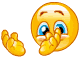 У нас сегодня всё получится!!!
Тема: Обобщение изученного по теме «Сложносочинённое предложение»
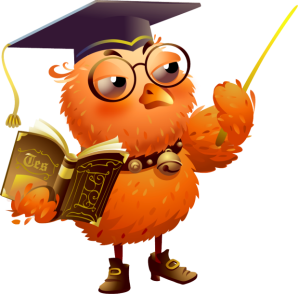 Цель урока:
Формирование ценностно-смысловых установок, отражающих личностные и гражданские позиции в учебной деятельности
Обобщить  отличительные признаки сложносочинённого предложения, понимать смысловые отношения между частями ССП, определять средства их выражения; 
Уметь производить пунктуационный и синтаксический разбор ССП.
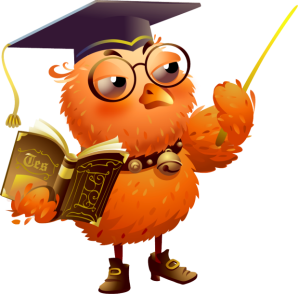 (1)Учился я хорошо, с французским же у меня не ладилось из-за произношения. (2) Я легко запоминал слова, но произношение с головой выдавало моё ангарское происхождение. (3)Лидия Михайловна, учительница французского, бессильно морщилась и закрывала глаза.
(4)«Нет, придётся с тобой заниматься отдельно», - сказала она.
(5)Так начались для меня мучительные дни. (6)Я покрывался потом, краснел и задыхался, а  Лидия Михайловна без передышки заставляла меня мозолить бедный язык. (7)Постепенно я стал довольно сносно выговаривать французские слова, и они уже не обрывались у моих ног тяжёлыми булыжниками, а, позванивая, пытались куда-то лететь.
Наверное, уже можно было прекратить эти занятия на дому, но я не решался сказать об этом Лидии Михайловне, а она, по-видимому, не считала нашу программу выполненной. (9) И я продолжал тянуть свою французскую лямку. 
(10)Впрочем, лямку ли? (11)Как-то невольно  и незаметно я почувствовал вкус к языку и в свободные минуты без всякого принуждения лез в словарик, заглядывая в дальние тексты учебника. (12) Наказание превратилось в удовольствие.
                                                                                          (По В. Распутину)
Валентин Григорьевич Распутин – 
сибирский гений русской литературы
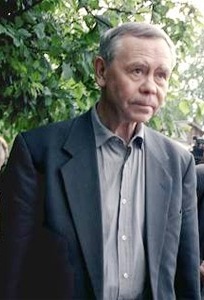 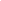 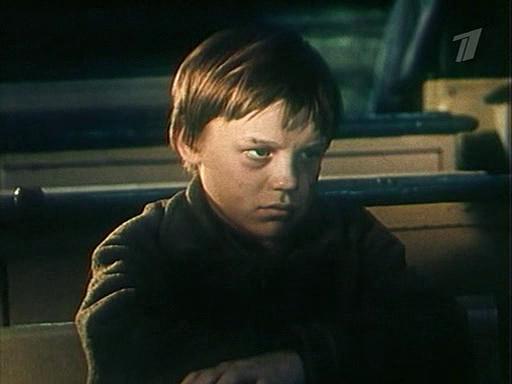 Главный герой рассказа
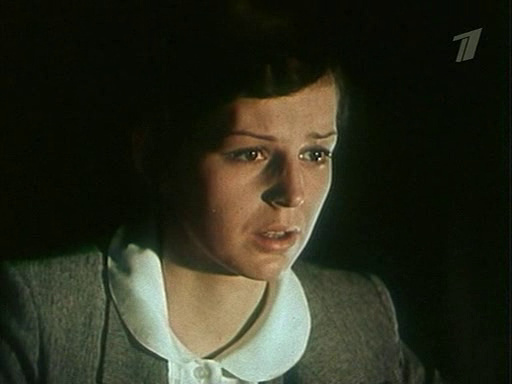 Лидия Михайловна
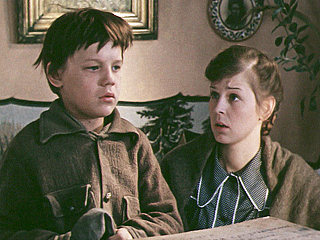 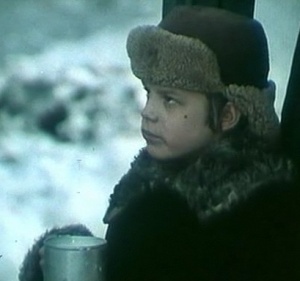 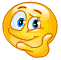 Определите тип и стиль текста
Тип: 
Стиль:
В данном тексте найдите грамматические основы предложения и докажите, какие предложения являются сложными. 
     
1 ряд – 1 абзац 
2 ряд – 2 абзац 
3 ряд – 3 абзац
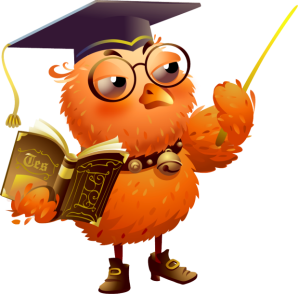 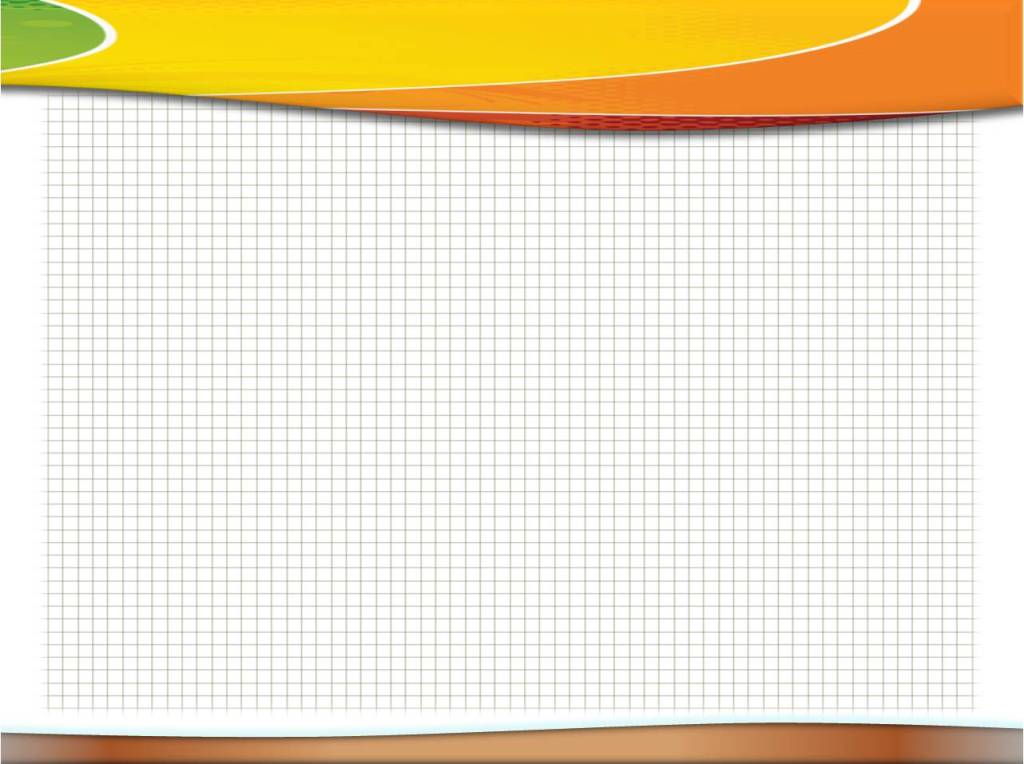 Какое имя прилагательное образовано от имени собственного?
 (предложение 2)
ангарское – Ангара
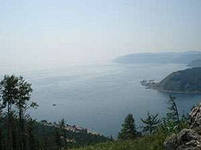 Найдите в 4 абзаце средство выразительности – метафору 

Французская лямка
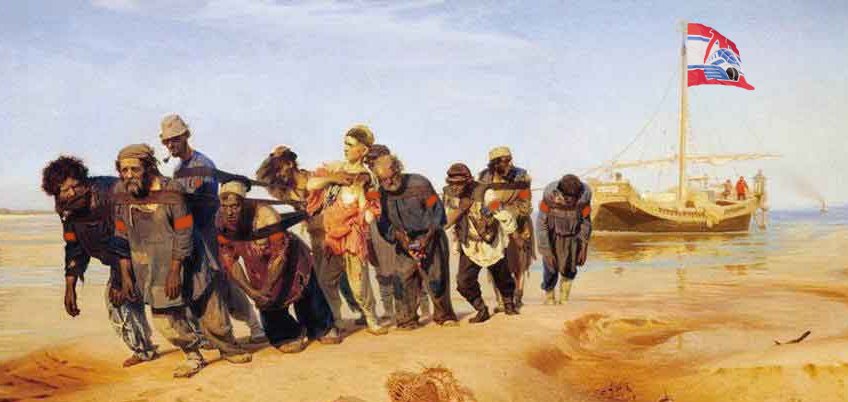 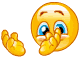 Определите в предложениях  виды
сочинительных союзов
 и смысловое действие: 
Голод в тот год ещё не отпустил, а нас у матери было трое. 
Денег было, конечно, жалко, но я приноравливался к игре.
В октябре то пригревало, то редко выпадали дожди
Постройте схемы этих предложений
Я легко запоминал слова но произношение с головой выдавало моё ангарское происхождение.
Последовательность действий
Я покрывался потом краснел и задыхался а Лидия Михайловна без передышки заставляла меня мозолить бедный язык.
Чередование действий
Постепенно я стал довольно сносно выговаривать французские слова и они уже не обрывались у моих ног тяжёлыми булыжниками а позванивая пытались куда-то лететь.
Противопоставление действий
Наверное уже можно было прекратить эти занятия на дому но я не решался сказать об этом Лидии Михайловне а она по видимому не считала нашу программу выполненной
Я рад, что ….
Теперь я буду знать, что…
Меня порадовало на уроке то,…
Меня огорчило то, что …
Я хотел бы, чтобы …
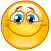 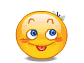 Домашнее задание
синтаксический разбор ССП 

Найдите предложение в данном тексте,
соответствующее характеристике: это
сложное предложение, состоящее из двух 
частей с соединительным союзом. (Первое 
предложение – простое, двусоставное, 
распространённое, второе – двусоставное, 
распространённое, осложнено однородными 
сказуемыми и обстоятельством, выраженным 
деепричастием).
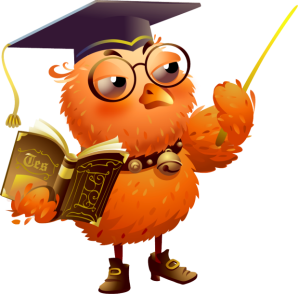 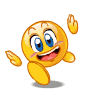 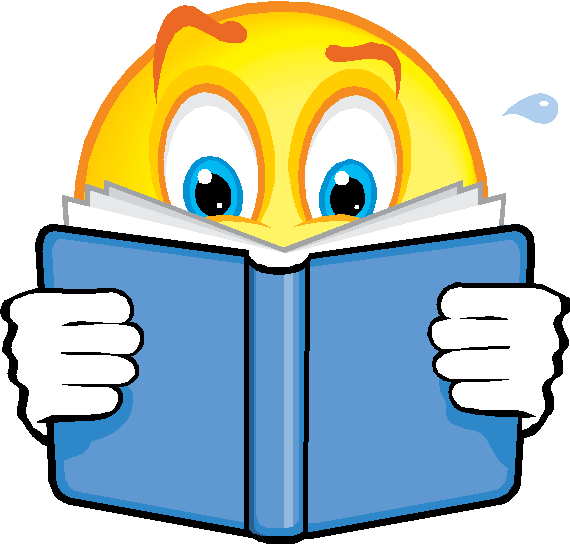 Спасибо за урок
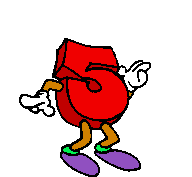 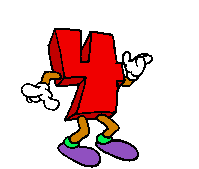 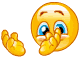